Wczesne Wspomaganie Rozwoju
Informacje dla rodziców dzieci               w wieku przedszkolnym
Każde dziecko od urodzenia jest zdolne do uczenia się!
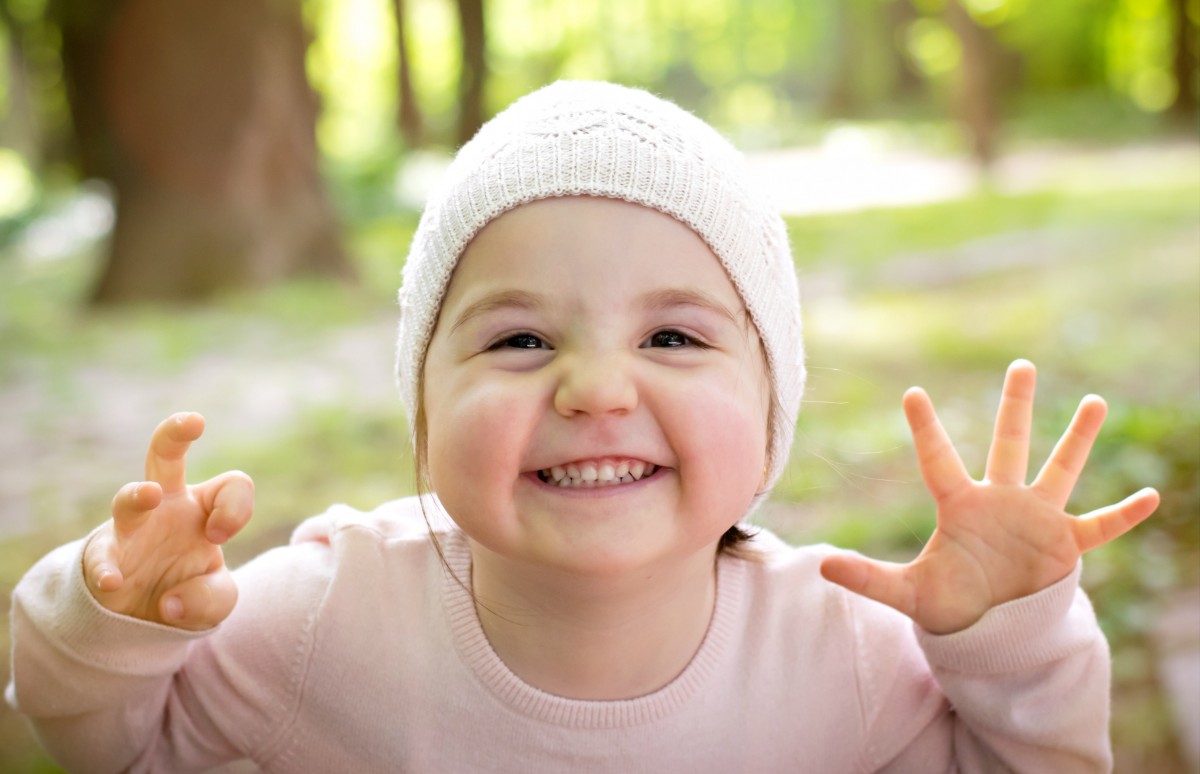 Jak rozwiać wątpliwości?
Rodzice, którzy są zaniepokojeni przebiegiem rozwoju swojego dziecka i chcą uzyskać specjalistyczną pomoc powinni zgłosić się do Powiatowej Poradni Psychologiczno – Pedagogicznej                              w Częstochowie. 
Powołany tu Zespół Wczesnego Wspomagania Rozwoju prowadzi działania diagnostyczne i terapeutyczne skierowane na dziecko                    od urodzenia do rozpoczęcia edukacji szkolnej oraz działania wspierające rodzinę dziecka z zaburzonym rozwojem.
Decyzję o wydaniu opinii wczesnego wspomagania rozwoju podejmuje zespół orzekający działający przy poradni. Rodzice są informowani o terminie posiedzenia zespołu i mogą w nim uczestniczyć.
Zajęcia wczesnego wspomagania rozwoju
Zajęcia wczesnego wspomagania rozwoju realizowane są przez zespół specjalistów w skład którego wchodzą: psycholog, pedagog, logopeda, w razie potrzeby tyflopedagog oraz surdopedagog.
Praca zespołu rozpoczyna się od skonstruowania, na podstawie wcześniejszej diagnozy, indywidualnego programu pracy z dzieckiem i jego rodziną. Program jest przedstawiany rodzicom w celu akceptacji proponowanych zadań i sposobów ich realizacji.
Zajęcia są realizowane w wymiarze od 4 do 8 godzin miesięcznie. Mogą odbywać się na terenie przedszkola, poradni lub w szczególnych przypadkach, domu rodzinnego dziecka.
Kto może uczestniczyć w zajęciach wczesnego wspomagania rozwoju?
Wczesnym wspomaganiem rozwoju mogą być objęte dzieci, u których rodzice lub lekarze rozpoznali symptomy wskazujące, że rozwój dziecka jest opóźniony lub zaburzony, oraz dzieci z:
zespołami genetycznymi
wadami wzroku
wadami słuchu
autyzmem i pokrewnymi zaburzeniami zachowania 
niepełnosprawnością ruchowa
niepełnosprawnością umysłową
zaburzeniami rozwoju mowy
Co zrobić, aby dziecko zostało objęte zajęciami wczesnego wspomagania rozwoju?
zgłosić się do poradni celem wypełnienia wniosku
dostarczyć posiadana dokumentację medyczną
zgłosić się w ustalonym terminie na badania diagnostyczne

Warunkiem koniecznym do rozpoczęcia zajęć wczesnego wspomagania rozwoju jest otrzymanie opinii o potrzebie wczesnego wspomagania rozwoju.
Im wcześniej, tym lepiej…
Za jak najwcześniejszym zdiagnozowaniem zaburzeń oraz podjęciem wspomagania rozwoju dzieci przemawiają następujące przesłanki: 

wyjątkowo duża plastyczność centralnego układu nerwowego we wczesnym okresie rozwoju oraz związana z tym możliwość korekcji zaburzonych funkcji i kompensacji deficytów,
możliwość zahamowania rozwoju wielu zaburzeń o postępującym przebiegu, a czasami nawet całkowitego zatrzymania niekorzystnych zmian,
większa podatność małych dzieci na postępowanie rewalidacyjne i w efekcie szybsze postępy usprawniania,
łatwiejsze generalizowanie przez dzieci wypracowanych umiejętności i nawyków,
zapobieganie narastaniu wraz z wiekiem wielu zaburzeń przez co terapia jest utrudniona,
większe zaangażowanie rodziców małych dzieci w terapię.
Główne cele wczesnego wspomagania rozwoju.
Korzyści dla dziecka:
zapobieganie występowaniu i/lub pogłębianiu się nieprawidłowości w rozwoju psychoruchowym dziecka,
pomoc dziecku w pełnym wykorzystaniu potencjału rozwojowego, jakim dysponuje w zakresie funkcji poznawczych, małej i dużej motoryki, komunikacji,
wyzwalanie i wzmacnianie aktywności społecznej, poznawczej i komunikacji dziecka (w tym rozwoju mowy i języka),
pomoc dziecku w budowaniu trwałych więzi z najbliższymi osobami,
pomoc dziecku w stopniowym osiąganiu coraz większej autonomii,
systematyczne dążenie do poprawy jakości życia dziecka, do zapewnienia mu pełnego radości, pozbawionego napięć dzieciństwa, pomimo występującej niepełnosprawności lub zaburzeń rozwoju,
przygotowanie dziecka z niepełnosprawnością fizyczną, zmysłów, intelektualną i psychiczną do korzystania z edukacji w placówkach wychowawczych i edukacyjnych oraz do prawidłowego współistnienia  w grupie.
Wczesne wspomaganie rozwoju w odniesieniu do rodziców                          ma na celu:
podtrzymywanie psychiczne w sytuacji przeżywania szoku, poczucia straty, długotrwałego stresu z powodu urodzenia dziecka określonego jako niepełnosprawne,
pomoc rodzicom w procesie adaptacji do warunków życia, wynikających z faktu wychowywania dziecka niepełnosprawnego oraz do kompetentnego organizowania jego życia,
pomoc w tworzeniu warunków sprzyjających budowaniu więzi emocjonalnej pomiędzy rodzicami i dzieckiem,
pomoc rodzicom w odpowiedniej organizacji środowiska domowego, przystosowanego do specjalnych potrzeb dziecka, z uwzględnieniem również potrzeb zdrowego rodzeństwa,
pomoc rodzicom w osiąganiu poczucia kompetencji rodzicielskich i satysfakcji w procesie wychowania,
pomoc rodzicom w budowaniu realistycznych oczekiwań w stosunku do rozwoju dziecka, zgodnych z jego możliwościami i etapem, na jakim się znajduje.
„Dziecko ma prawo być sobą. Ma prawo do popełniania błędów. Ma prawo do posiadania własnego zdania. Ma prawo do szacunku.                      Nie ma dzieci – są ludzie.”Janusz Korczak
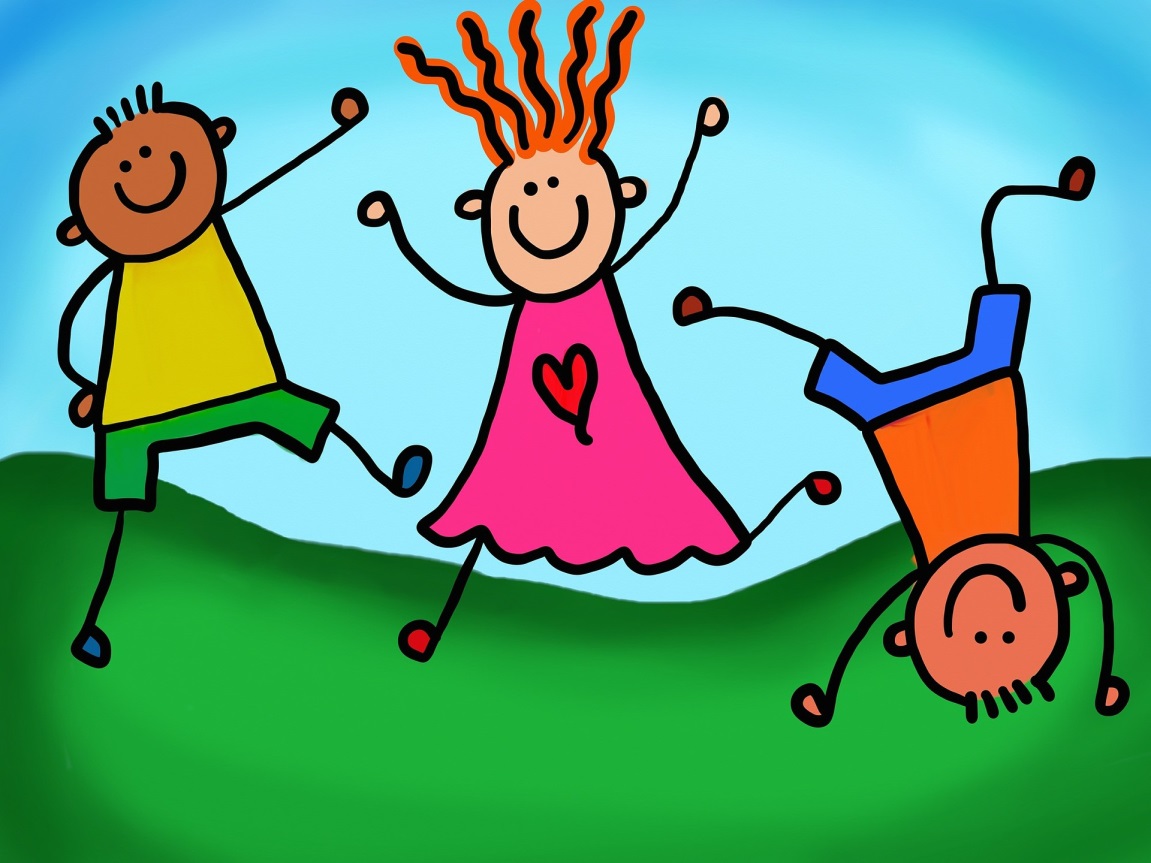